CHOICE Chemical Optimization of Cerebral Embolectomy Study
Purpose: To investigate whether adjunct intra-arterial (ia) alteplase after successful reperfusion is safe and improves the rate of excellent outcome post-thrombectomy in patients with large vessel occlusion stroke.
Trial Design: Randomized, placebo-controlled study in 7 stroke centers in Spain (n = 121).
Primary Outcome: modified Rankin Scale 0-1 at d90.
Secondary outcome: Angiographic improvement.
Safety Outcomes: Major bleeding, death.
Presented by: Dr. A. Chamorro for the CHOICE  Investigators. International Stroke Conference 2022. © 2022, American Heart | American Stroke Association. All rights reserved.
Results reflect the data available at the time of presentation.
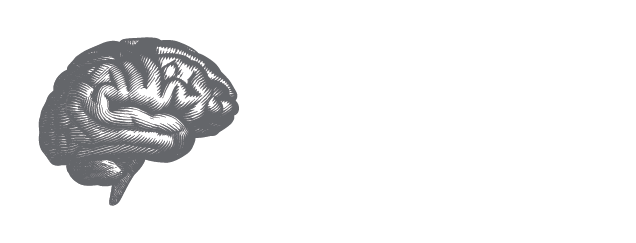 #ISC22